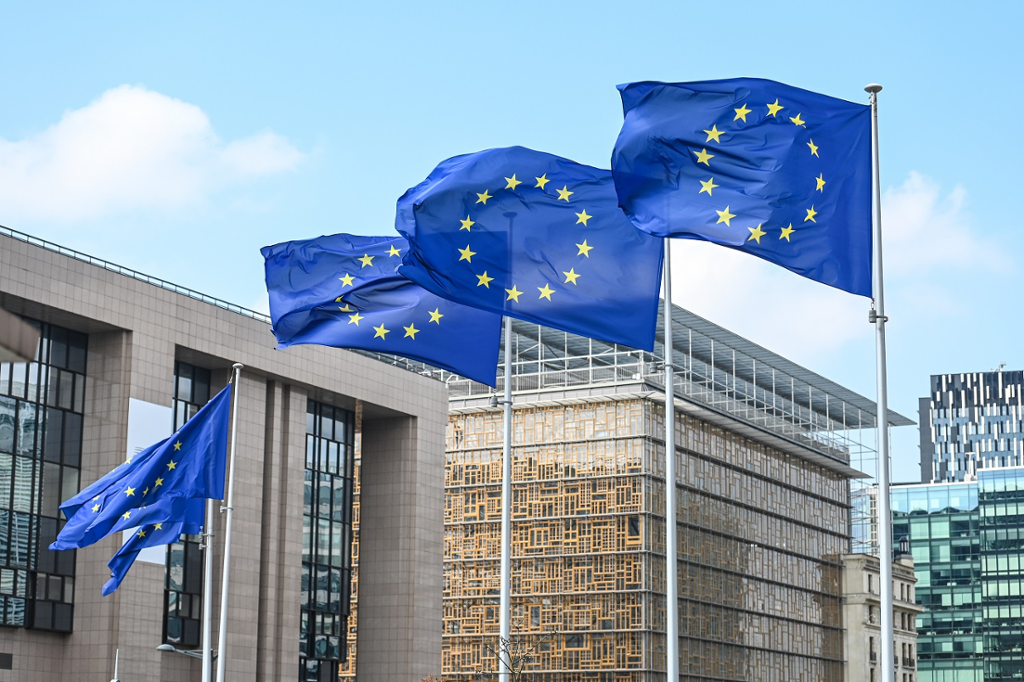 AB Organları (Karar Alma Kurumları)
(a) Avrupa Zirvesi (AB Konseyi):
	Avrupa Zirvesi AB’nin en üst siyasi kurumudur. Zirve tüm AB üye  ülkelerinin Devlet veya Hükümet başkanlarından (yani, devlet başkanları  ve/veya başbakanları) ve Avrupa Komisyonu Başkanı’ndan oluşur.
Normal olarak yılda dört kez, Brüksel’de toplanır.
Görevi Zirve’nin çalışmalarını koordine etmek ve devamlılığını sağlamak  olan bir daimi Başkanlık makamına sahiptir.
Daimi Başkan iki buçuk yıllık bir süre için seçilir (üyelerin nitelikli çoğunluk  oyuyla) ve sadece bir kez daha yeniden seçilebilir..
(b) Konsey 
AB ulusal hükümetlerinin bakanlarından oluşur. Konsey  Başkanlığı altı aylık dönemlerle üye devletlere sırayla verilir.
Her Konsey toplantısına her bir AB ülkesinden bir bakan katılır.  Bir toplantıya hangi bakanın katılacağı, gündemdeki konuya  bağlı olarak değişir: dışişleri, tarım, sanayi, ulaştırma, çevre vb.
Konsey’in başlıca görevi AB kanunlarını geçirmektir.
Normalde, Konsey bu sorumluluğu Avrupa Parlamentosu ile  paylaşır. Konsey ve Parlamento AB bütçesinin kabulünde eşit  sorumluluğa sahiptir.
Ek olarak, Konsey Komisyon tarafından müzakere edilmiş  uluslararası anlaşmaları imzalar.
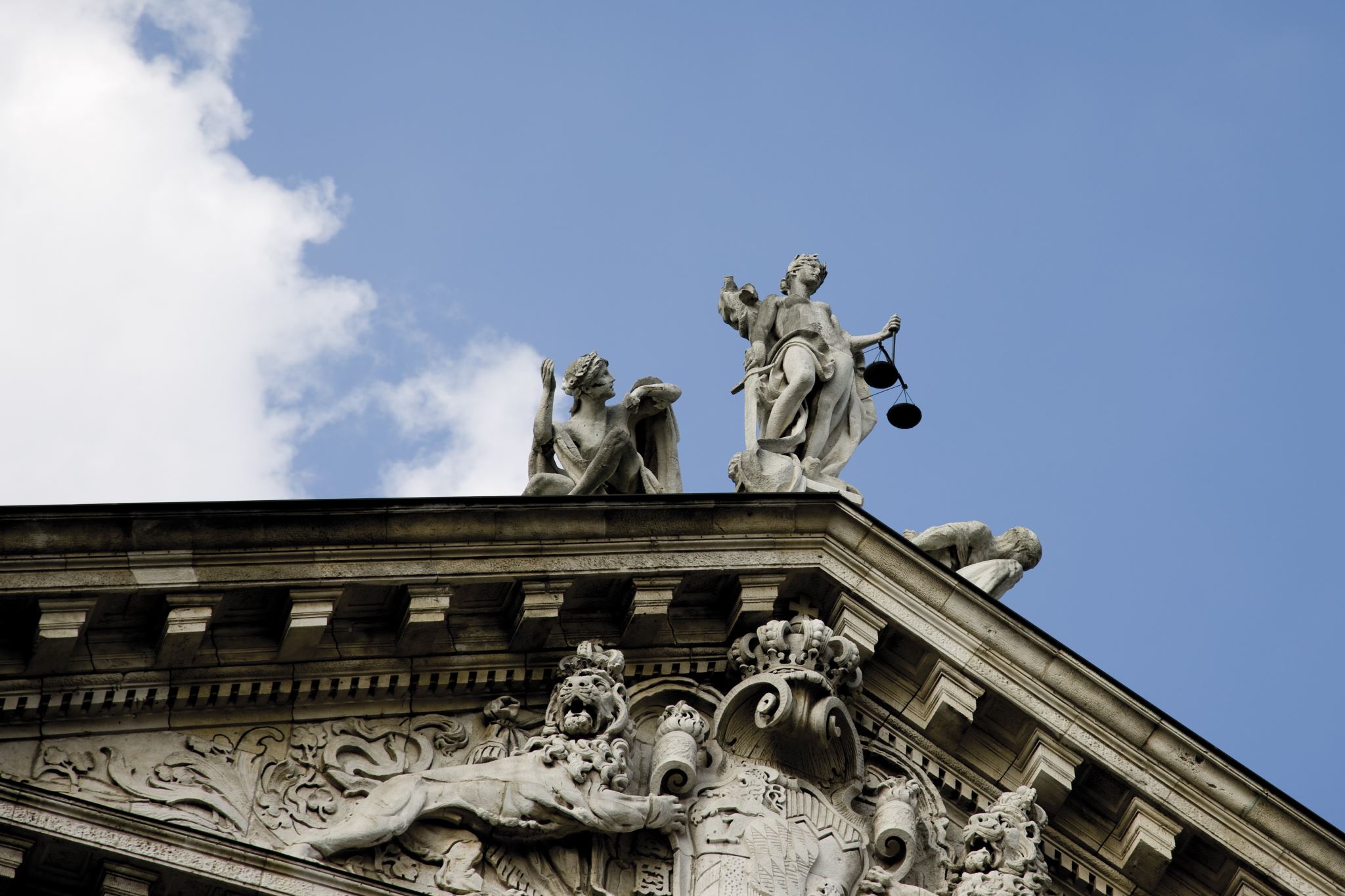 (c) Avrupa Parlamentosu (AP)
Avrupa Parlamentosu AB vatandaşlarını temsil eden seçilmiş organdır.
Parlamento Konsey ile birlikte AB’nin faaliyetlerini denetler ve AB  mevzuatını yürürlüğe koyar.
1979’dan bu yana, Avrupa Parlamentosu Milletvekilleri (MEP) beş yılda bir  genel seçimlerle doğrudan seçilmektedir.
Avrupa Parlamentosu ayrıca AB bütçesinin (Avrupa Komisyonu tarafından  teklif edilir) kabulü konusunda da Konsey ile eşit sorumluluğa sahiptir.
(d) Avrupa Komisyonu
Komisyon, AB’nin kilit kurumlarından biridir. Sadece Komisyon yeni AB  mevzuatı ile ilgili teklifler hazırlama hakkına sahiptir ve bu teklifleri  görüşülmek ve kabul edilmek üzere Konsey’e ve Parlamento’ya sunar.
Komisyon üyeleri Avrupa Parlamentosu’nun (yukarıda açıklandığı üzere)  onayına tabi olmak suretiyle üye devletler arasında varılan mutabakat  doğrultusunda beş yıllık bir görev süresi için atanırlar.
Komisyon Parlamento’ya hesap verir ve Parlamento’nun Komisyon  aleyhine bir gensoru çıkarması durumunda tüm Komisyon’un istifa etmesi  gerekir. Her bir AB ülkesi için bir Komisyon üyesi olur (‘Komisyon Üyesi’)
(e) Adalet Divanı
Lüksemburg’da bulunan Avrupa Birliği Adalet Divanı her bir AB ülkesinden  bir yargıç ve bunlara yardımcı olan 8 savcıdan oluşur.
Bunlar, yenilenebilir altı yıllık bir görev süresi için üye devlet  hükümetlerinin ortak mutabakatıyla atanır.
Bağımsızlıkları garanti altına alınmıştır.
Mahkemenin rolü, AB hukukuna uyulmasını ve Antlaşmaların doğru  şekilde yorumlanıp uygulanmasını sağlamaktır.
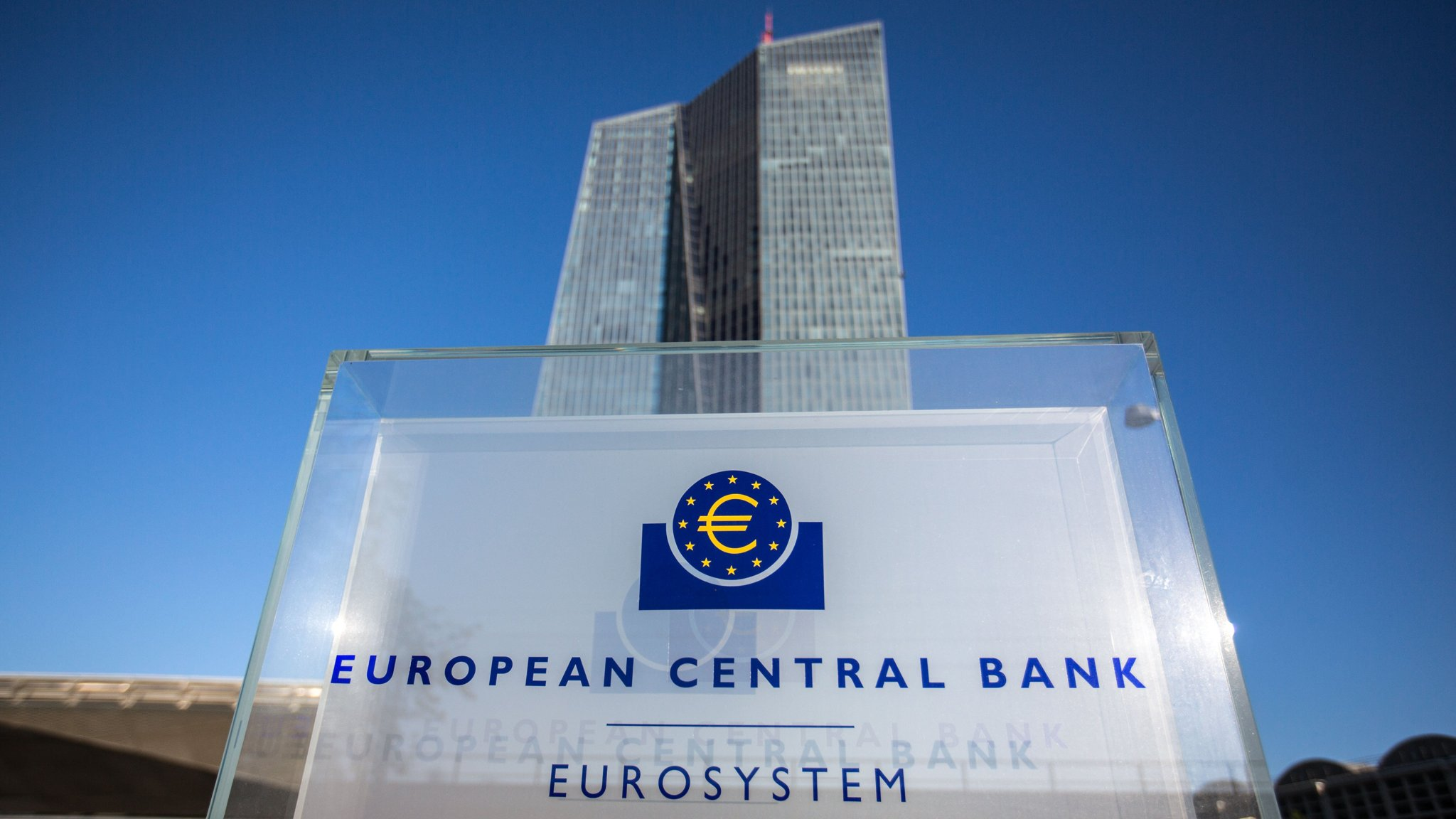 Frankfurt’ta bulunan Avrupa Merkez Bankası (ECB), Euro’nun  ve AB para politikasının yönetiminden sorumludur.
Başlıca amacı Euro bölgesinde fiyat istikrarını korumaktır.
Merkez Bankası Lizbon Antlaşması çerçevesinde AB kurumu  statüsü kazanmıştır.
(f) Avrupa Merkez Bankası
(g) Avrupa Sayıştayı
Avrupa Hesap Mahkemesi veya AB Sayıştayı olarak da  bilinen Avrupa Sayıştayı Lüksemburg’da olup 1975  yılında kurulmuştur.
Her bir AB ülkesinden birer üye, Avrupa  Parlamentosu’na danışılmasını takiben üye devletlerin  aralarında vardığı anlaşma çerçevesinde altı yıllık bir  dönem için görevlendirilir.
Avrupa Sayıştayı AB’nin tüm gelirlerinin alındığını ve  tüm harcamalarının kanuni ve usule uygun şekilde  gerçekleştirildiğini ve AB bütçesinin sağlıklı bir şekilde  yönetildiğini kontrol eder.
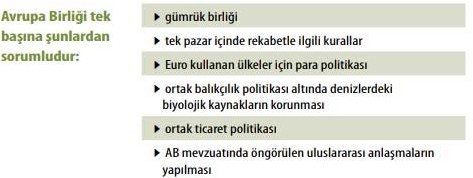 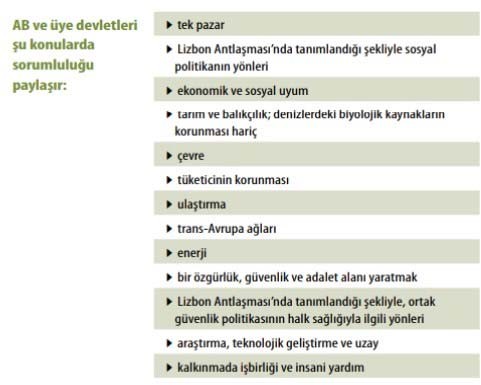 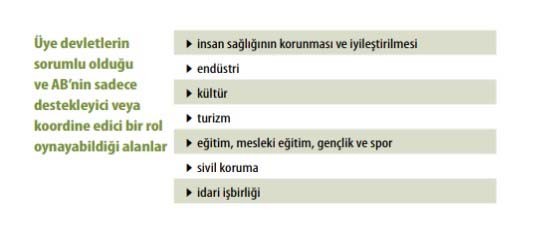